Expectation-Maximization (EM) Algorithm 			&Monte Carlo Sampling for Inference and Approximation
Expectation-Maximization Algorithm
“The Expectation-Maximization algorithm is a general technique for finding maximum likelyhood* solutions for probabilistic models having latent variables” (Dempster et al., 1977; McLachlan and Krishnan, 1997).

Is an iterative process and consists of two steps: E-step and M-step.

General purpose technique:

- Needs to be adapted for each application
- Versatile. Used in machine learning, computer vision, language processing....
Intro: Maximum Likelihood Estimation methods
Maximum Likelihood Estimation (MLE) are methods to estimate parameters of an unknown, parameter-dependent probability density function  p( x | θ ) from the observed sample (x1,x2,...,xn).
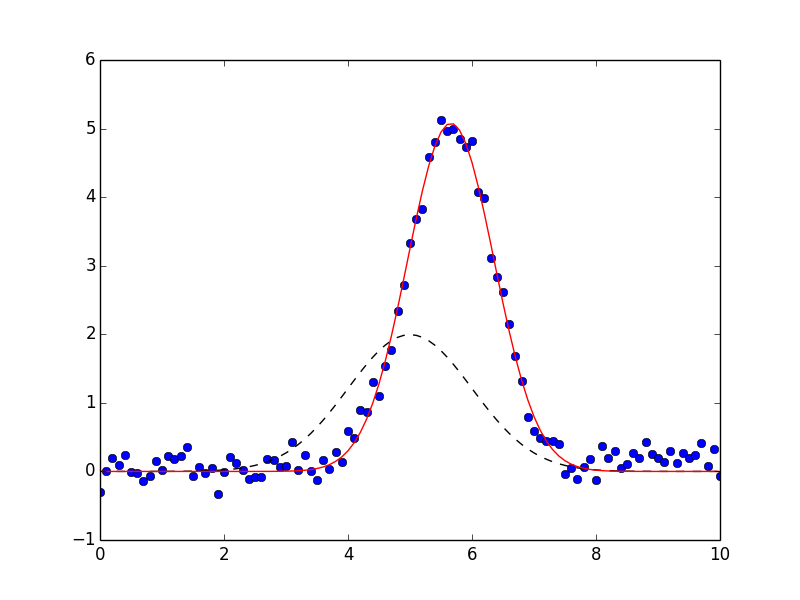 - When is EM useful?

- When MLE solutions are difficult or not possible to get because there are latent variables involved. 

- Either missing values or we decide to get aditional unkown variables for modelling simplicity.
EM summarized
Monte Carlo Sampling for Inference and Approximation
- Inference – To draw conclusions from gathered data.

- Monte Carlo Sampling – Broad selection of computational algorithms that rely on repeated random sampling to obtain numerical results.

- For a better understanding we have prepared two very simple examples.
Rolling a dice
- We know that the probability of getting a 4 is: 
	- 1/6 (approx 17%)


- Can we obtain the same result by Monte Carlo simulation?



- More iterations give less error in the result!
Calculating the area of the unit circle
10 iterations of Monte Carlo
Ratio: 2.4
Calculating the area of the unit circle
1000 iterations of Monte Carlo
Ratio: 3.04
Calculating the area of the unit circle
- 1 million iterations:  
	
	- Ratio: 3.1400

- 100 million iterations: 

	- Ratio: 3.1416

And so forth!
Application of EM
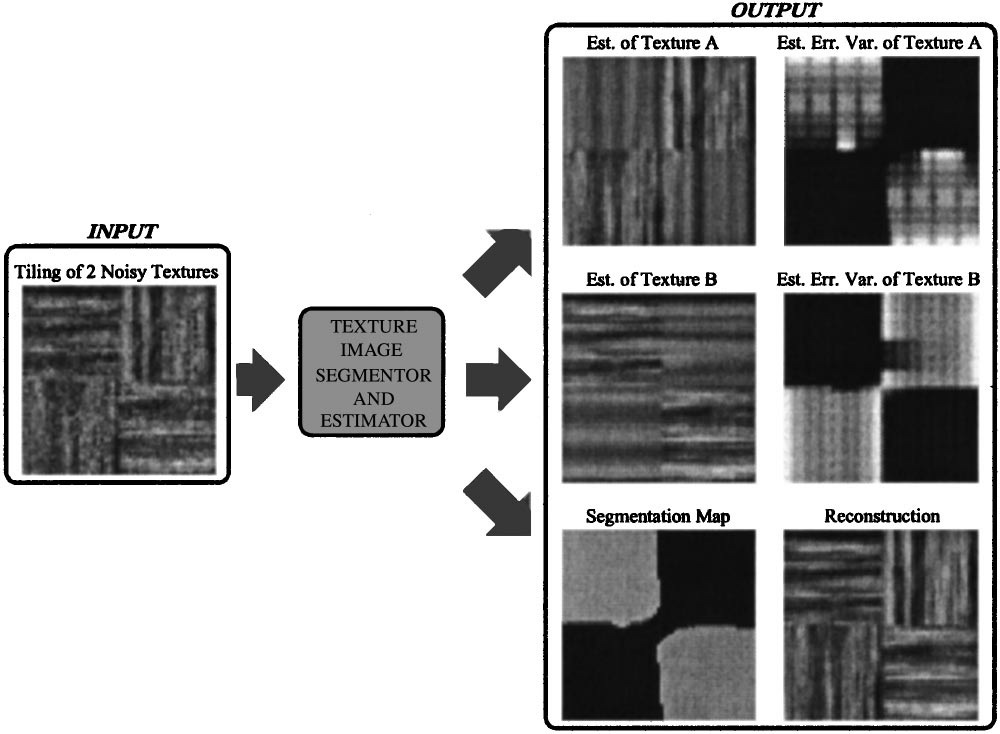 Pattern Recognition
Image Recognition 
Computer vision
Maximum likelihood
Bioinformatics
Application of MC
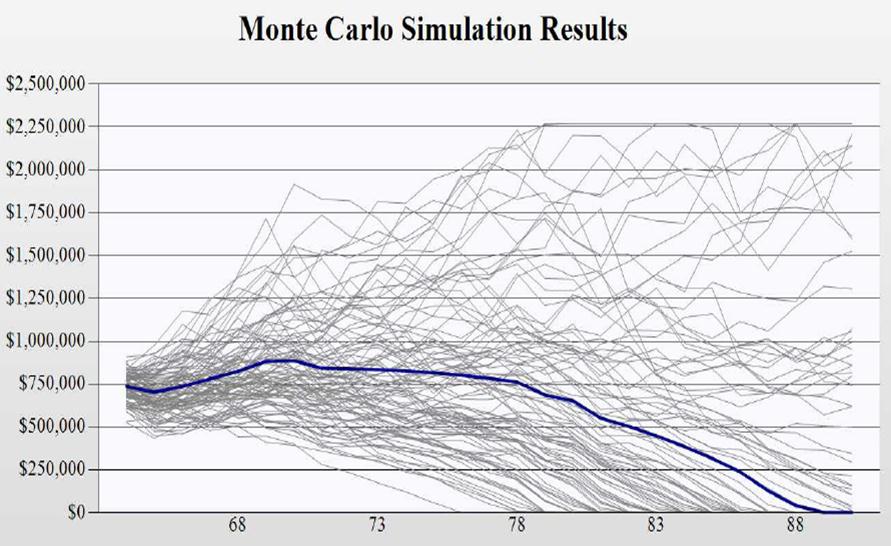 Finance
Statistics 
Molecular dynamics
Computer Graphics
Fluid mechanics
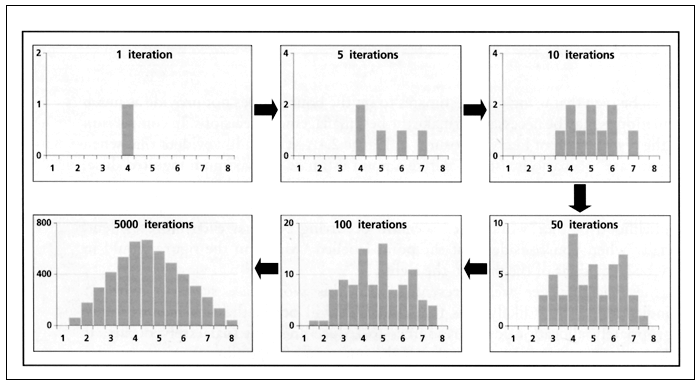